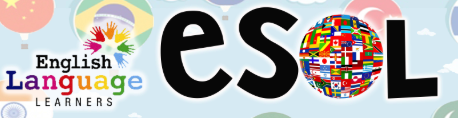 with Mrs. Hall
ESOL Parent Communication
Talking Points
Why Talking Points?
Talking Points is a free resource for teachers and parents.  
It can be used on your computer or as an app on your smart phone.
Teachers create a login & password. Parents get texts on their phone or can get the Talking Points App.
Teachers add their student’s name and parent’s cell phone number and home language.
Teachers can communicate with their parents by typing a message in English and sending it to their parents.
When the parents receive the teacher’s message, it will be translated in their home/native language. 
The parent can respond to the teacher by typing a message in their home/native language and sending it back to their teacher.
The teacher will receive the parent’s return response in English.
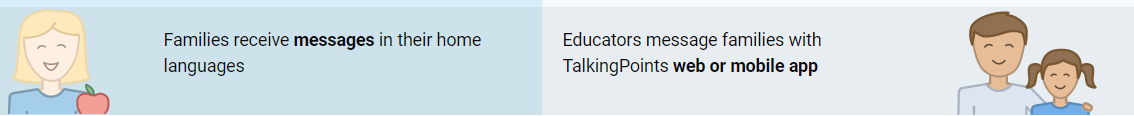 www.talkingpoints.org
SayHi is a voice translator app
This is my favorite voice translator.  I use it with my ESOL students and parents.
Google Translate
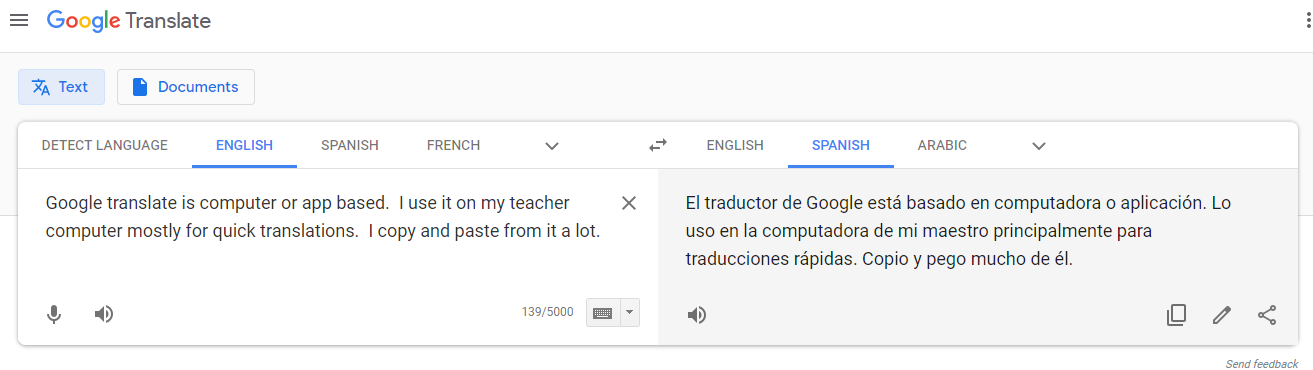 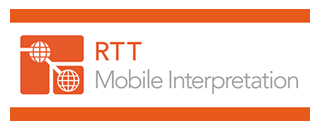 RTT Translation Services/ELSA Lite
ELSA lite is a live interpretation solution that provides immediate communication in 180 languages. ELSA gives us the freedom to communicate with Non-English speakers via cell phone or land line.
RTT Translation Services/ELSA Lite
Your ESOL teacher has the ELSA Lite app on her personal cell phone and is available to help you when you need to speak with a parent.  (RTI meetings, Conferences)  **For IEPs, speak to your ESEP representative for ELSA Lite.
ELSA Lite is also available through your ESOL teacher and administrator via land line.
ALL TEACHERS can use this service just by contacting the ESOL teacher or speaking with your school administrator. (This is available to you even if you don’t have ESOL students.)
Your ESOL teacher or school administrator calls ELSA Lite and requests your desired language.  A live person will come on the call and translate for you. The speaker phone works great on a land line when you are having face-to-face conferences.
Three way conference calls can be made between the teacher, parent, and translator.  I use it ALL the time. 
Mrs. Hall can use this app from her home if needed during the Covid-19 crisis.
Immersive Reader on Canvas
Immersive Reader will allow text-to-speech and make text more consumable inside Canvas by offering it in different sizes and colors." Immersive Reader demonstrably improves reading comprehension through tools that read text out loud, break it into syllables, and increase spacing between lines and letters, offer a picture dictionary for words, and translate text.
Visit Microsoft Immersive Reader website
Let me know your Language needs.
I want you to know that I am very glad to help the teachers at Nebo and Panter with our non-English speaking parents and students. (Even if they are not in ESOL.)
Please let me know how I can help you.
Melanie Hall
mhall@Paulding.k12.ga.us